আজকের  ক্লাসে  সবাইকে  স্বাগতম
পরিচিতি
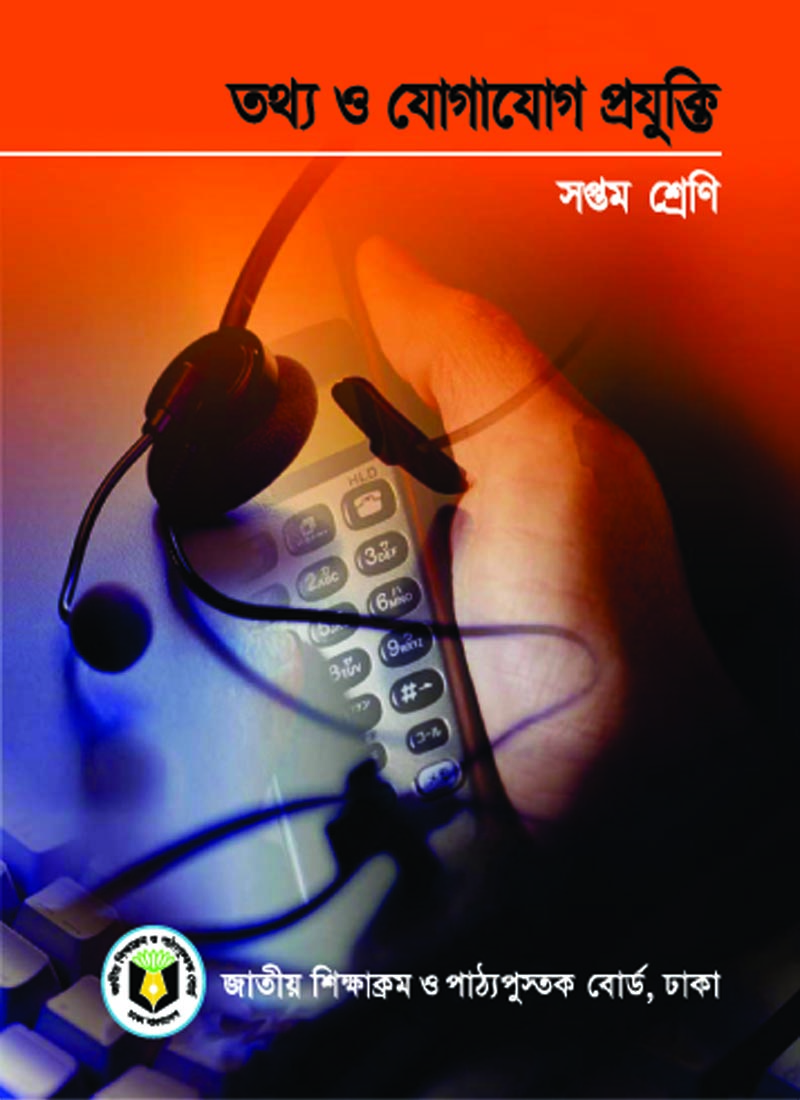 শ্রেণি  :  ৭ম
বিষয়:- তথ্য ও যোগাযোগ প্রযুক্তি 
অধ্যায় : তৃতীয়
পাঠ     : ১9
সময়    : 50 মিনিট
তারিখ   :
শবনম মোস্তারী
সহকারি শিক্ষক (আই সি টি)
শের-ই-বাংলা বালিকা মাধ্যমিক বিদ্যালয়
কলেজ রোড, বরিশাল।
মোবাইল-০১৭১৮৫৬০৪০১
ছবিটি ভাল করে লক্ষ কর?
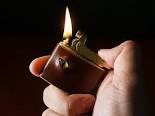 ছবি দেখে চিন্তা করে বল
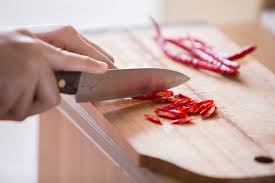 [Speaker Notes: যে কোন ছবি বা পাঠ সংশ্লিষ্ট  কোন ছবি দিয়ে স্বাগত জানানো যেতে পারে।]
ছবি দেখে চিন্তা করে বল
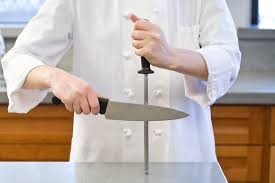 এ গুলোর ব্যবহার কি ভাবে করা উচিত
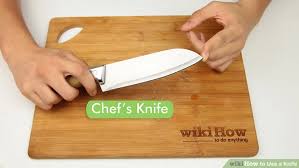 ছবি দেখে চিন্তা করে বল এ গুলোর ব্যবহার কি ভাবে করা উচিত ?
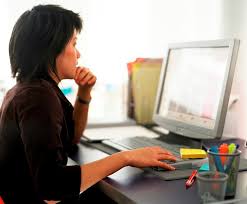 আজকের পাঠের বিষয়
সচেতন ব্যবহার
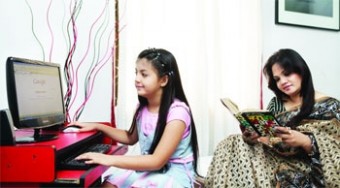 [Speaker Notes: পাঠের শিরোনাম বোর্ডে লেখে দিবেন।]
শিখনফল
এই পাঠ শেষে শিক্ষার্থীরা…
১। সচেতন ব্যবহার কী বলতে পারবে।
2। সচেতন ব্যবহারের সুফলতা উল্লেখ করতে পারবে।
3। সচেতনভাবে ইন্টারনেট ব্যবহারের নিয়মগুলো বর্ণনা করতে পারবে।
সচেতন ভাবে ব্যবহার করব
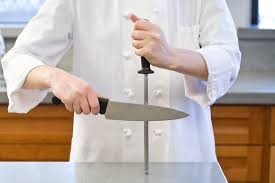 সচেতন ভাবে ব্যবহার করব
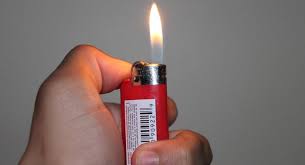 ইন্টারনেট
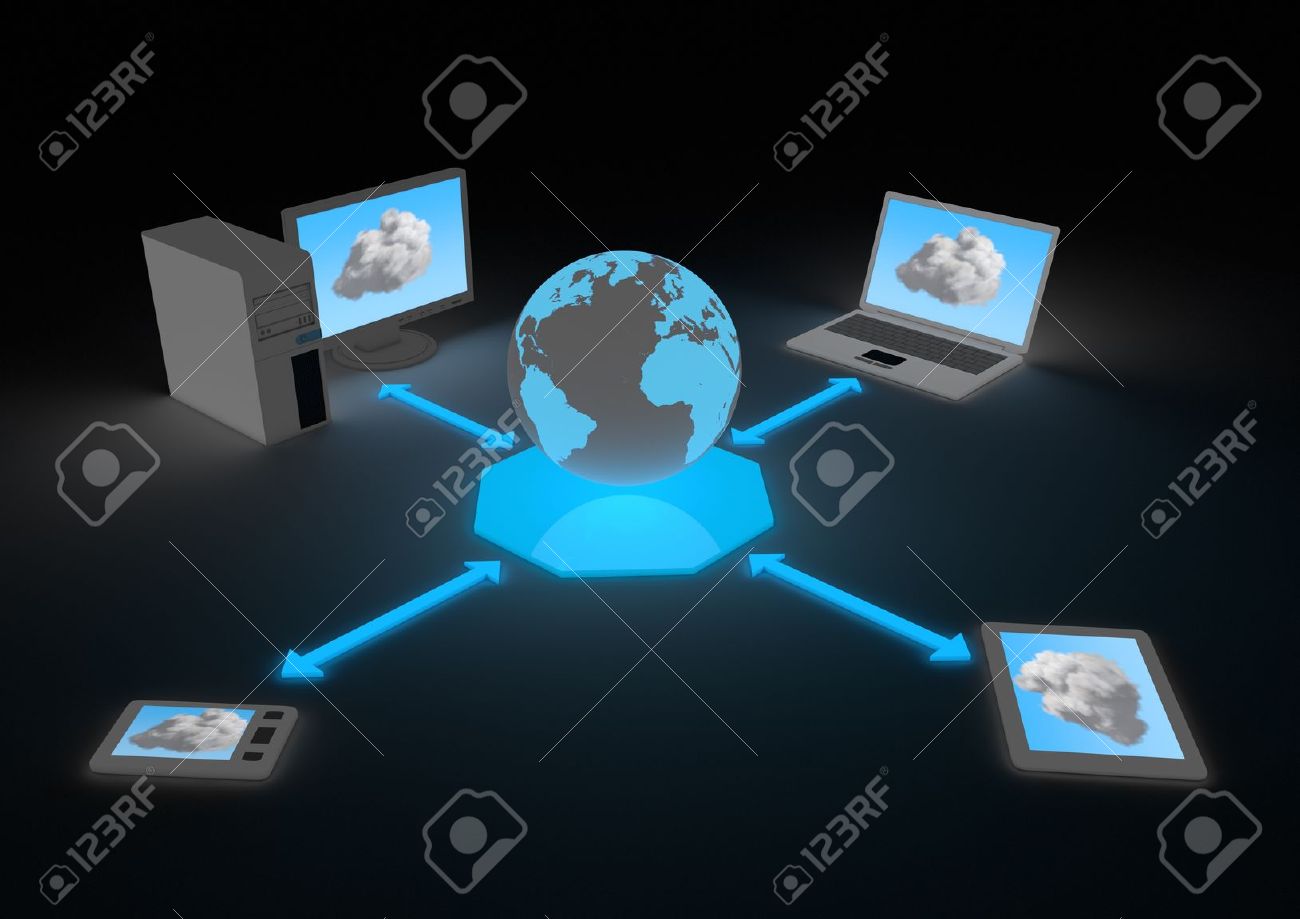 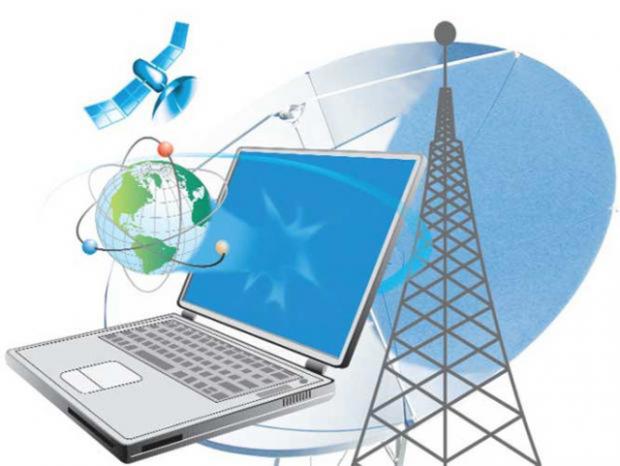 কম্পিউটারের মূল ব্যবহার হয়ে দাঁড়িয়েছে ইন্টারনেট।
[Speaker Notes: ছবি দেখিয়ে সবাইকে প্রশ্ন করা যেতে পারে,  এগুলো কিসের ছবি?]
ইন্টারনেট
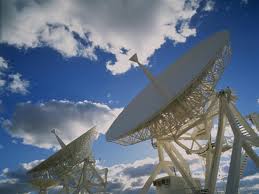 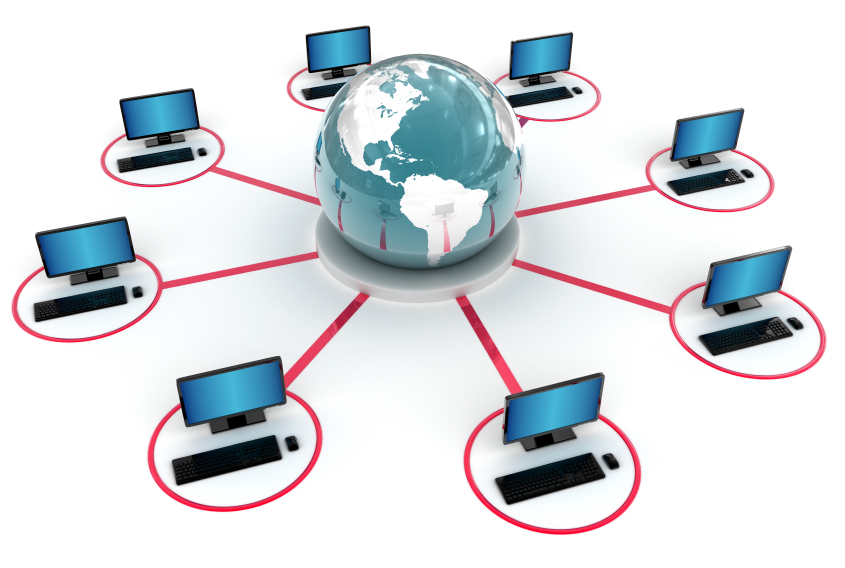 আমরা যখন কম্পিউটার বা ইন্টারনেট ব্যবহার করব তখন  সচেতনভাবে ব্যবহার করব।
একক কাজ
সচেতন ব্যবহার বলতে কি বুঝ?
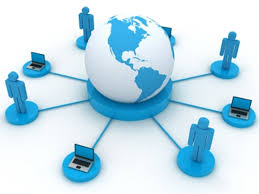 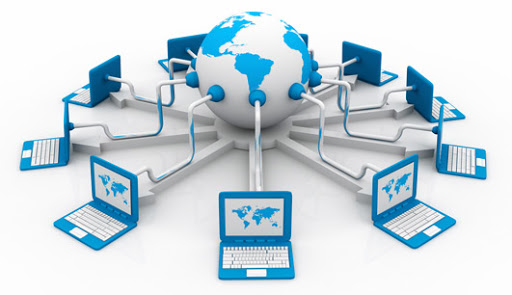 ইন্টারনেটের কল্যাণে সারা পৃথিবী  এখন হাতের মুঠোয়।
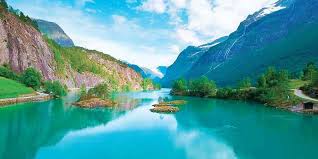 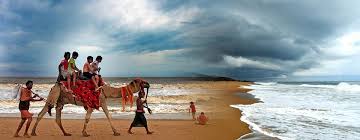 পৃথিবীতে যেমন সুন্দর জায়গা রয়েছে তেমনি বিপজ্জনক জায়গাও রয়েছে।
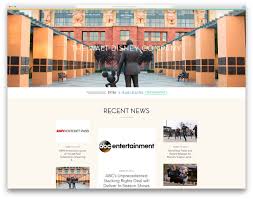 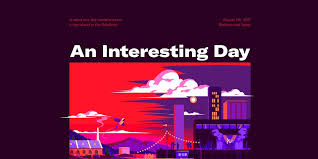 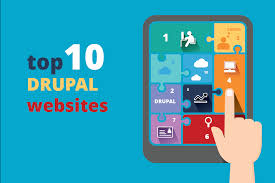 সুন্দর ওয়েব সাইট গুলো  তুমি ঘুরতে পার
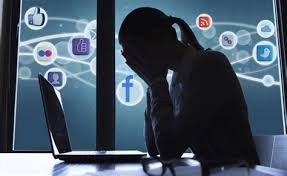 কোনভাবেই এই ওয়েব সাইটগুলো দেখা উচিত নয়।
সাইবার জগৎ
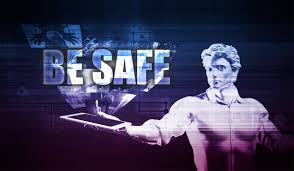 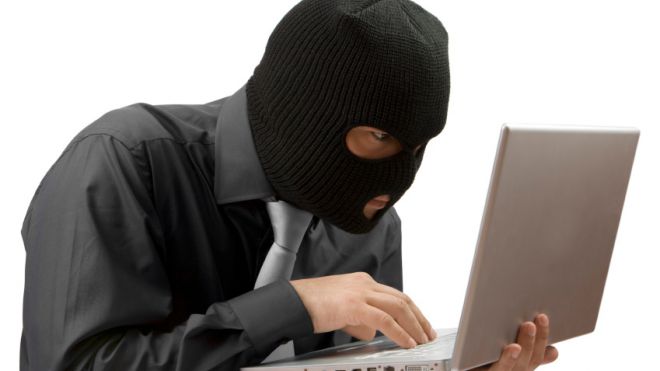 সাইবার জগতে এমন কিছু আসবে তা তোমার বয়স উপযোগী না, তাই তোমাকে সতর্ক থাকতে হবে।
ইন্টারনেট ব্যবহারের নিয়ম
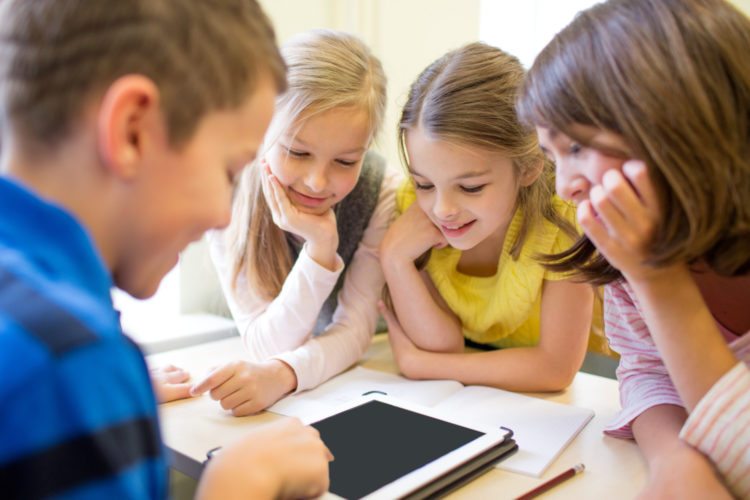 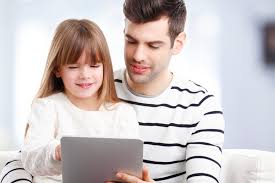 ইন্টারনেট কখনো একা অন্যদের চোখের আড়ালে ব্যবহার করবো না।
ইন্টারনেট ব্যবহারের নিয়ম
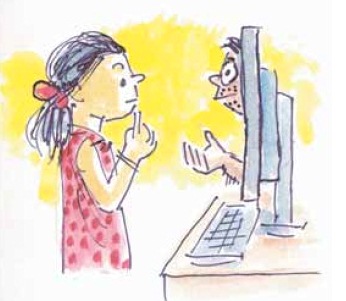 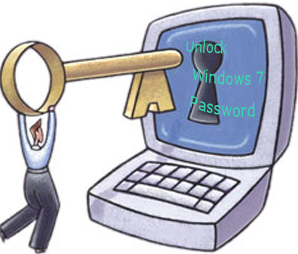 অপরিচিত লোককে কখন ও  ছবি বা পাসওয়ার্ড দিতে হয় না
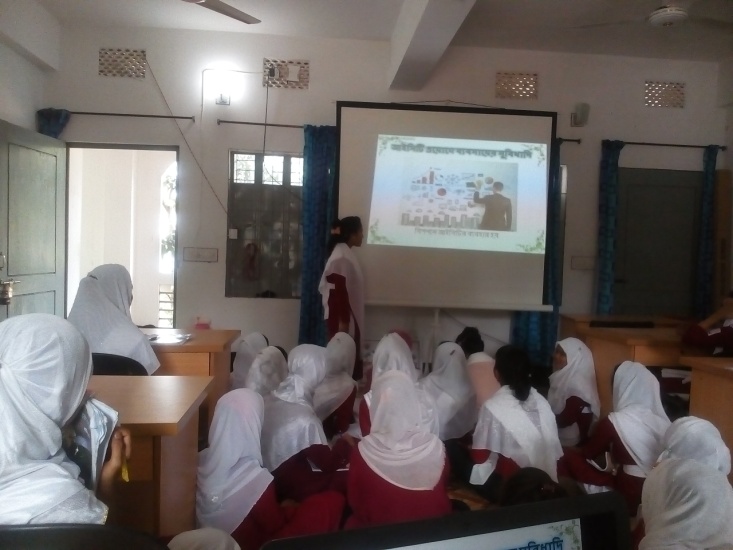 ইন্টারনেট ব্যবহারের নিয়ম
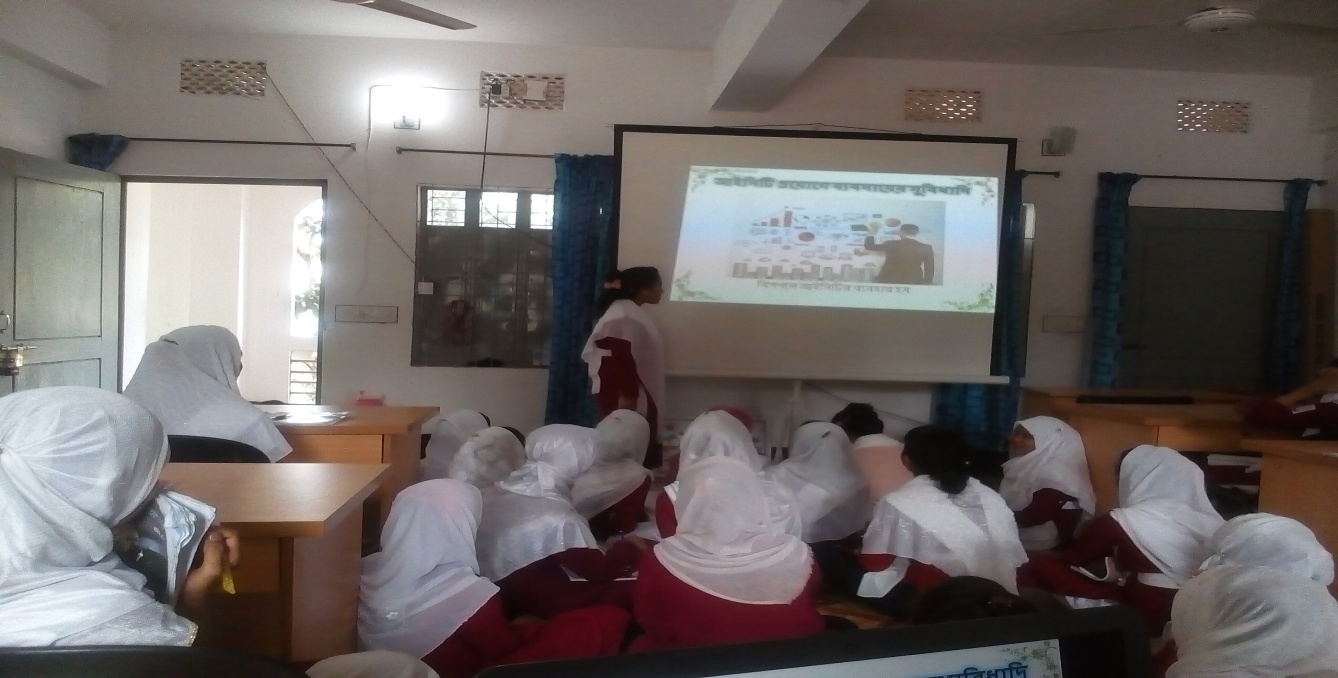 এমন জায়গায় বসে ব্যবহার করবে যেখানে সবাই তোমার কম্পিউটার স্ক্রিন দেখতে পায়।
ইন্টারনেট ব্যবহারের নিয়ম
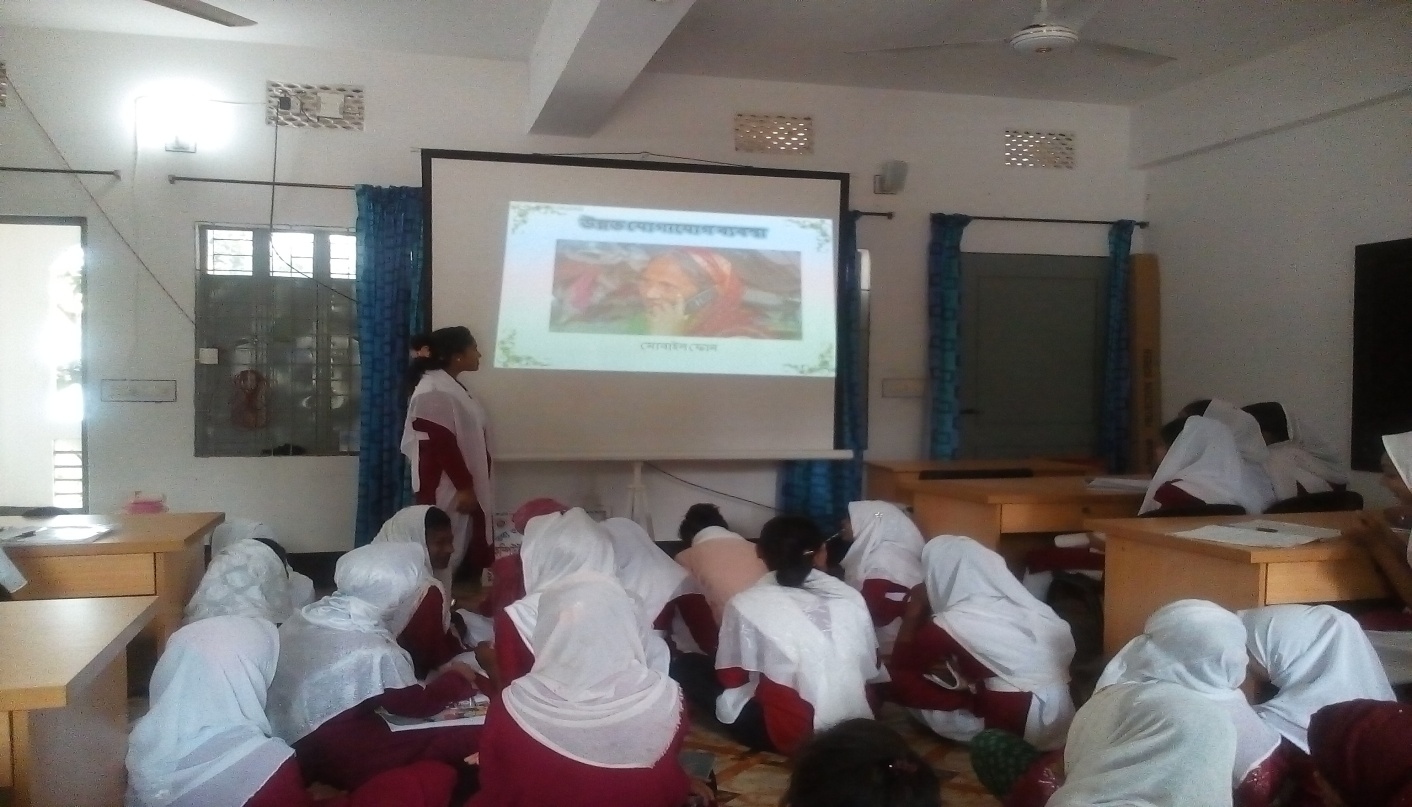 এমন জায়গায় বসে ব্যবহার করবে যেখানে সবাই তোমার কম্পিউটার স্ক্রিন দেখতে পায়।
দলগত কাজ
কম্পিউটার বা ইন্টারনেট সচেতন ভাবে ব্যবহারের   সফলতা সমুহ উল্লেখ কর।
মূল্যায়ন
১)ইন্টারনেট কোথায় ব্যবহার করা উচিত?
ক) চোখের আড়ালে খ) সবার সামনে গ) গোপনে
২) ইন্টারনেট ব্যবহার করব—ক) ক্ষতির জন্য
খ) গোপনে ব্যবহারের জন্য গ)আনন্দের জন্য
৩) ইন্টারনেট ব্যবহারের সময় কতটি নিয়ম মেনে চলা উচিত?
ক)২টি  খ)৩টি গ)৪টি ঘ)৫টি
বাড়ির কাজ
ইন্টারনেট ব্যবহারের নিয়মগুলো পর্যায়ক্রমে লিপিবদ্ধ কর?
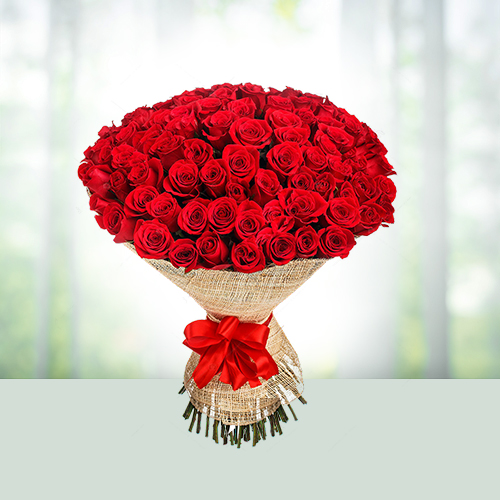 সবাইকে ধন্যবাদ